Косметика с маслом РОЗЫ
Эфирное масло розы является прекрасным омолаживающим средством. В первую очередь его рекомендуется использовать при коже, начавшей терять свою эластичность и упругость.
Масло способствует регенерации   клеток кожи, помогает сделать овал лица и контур век более четкими, разглаживает неглубокие мимические и возрастные морщины, повышает упругость и эластичность кожного покрова,  отлично тонизирует  кожу,  способствует  улучшению цвета.  Обладая смягчающими и питательными свойствами, масло розы   довольно быстро устраняет шелушение и огрубение кожи, насыщает кожные клетки необходимыми питательными веществами, и помогает обеспечить защиту сухой кожи от агрессивных воздействий окружающей среды.
Тоник РОЗОВАЯ ВОДА
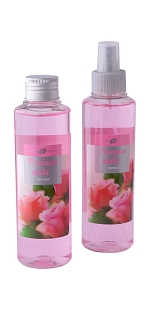 Эликсир молодости и красотыДля кожи лица, шеи и декольтеС розовым маслом и провитамином В5 

Тоник Розовая вода — признанный эликсир молодости и красоты, нежный уход для сухой и тонкой кожи. Масло розы разглаживает кожу, насыщает свежестью, помогает сохранить молодость и упругость. Его действие дополняет Д-пантенол, который увлажняет, успокаивает и способствует активной регенерации. Придайте коже сияние молодости, ощущение свежести и утонченное благоухание цветущей розы! 
ВНИМАНИЕ! Возможен легкий осадок природных компонентов. Необходимо встряхнуть флакон!
Применение: нанести тоник на ватный диск или распылить на кожу лица, шеи и декольте. Протереть кожу по линиям наименьшего растяжения. Использовать в течение дня по мере необходимости.
 объем 245 мл
Крем для лица ЛИФТИНГс маслом розы
ЛИФТИНГ  УПРУГОСТЬ  КОРРЕКЦИЯ МОРЩИН 
кожи  лица, шеи и декольте
 
 Крем для лица Лифтинг  -  роскошное универсальное средство    для коррекции морщин и упругости кожи лица, шеи и декольте.     Крем имеет легкую и нежную текстуру, которая обволакивает кожу  невесомой вуалью и обеспечивает  ее  необходимыми компонентами для красоты и комфорта.
  
комплекс  масла розы, масла розмарина, витаминов  А, Е, F и пантенола обладает лифтинг-эффектом, способствует регенерации клеток кожи, помогает сделать овал лица    более   четким, разглаживает  неглубокие мимические и возрастные морщины;
масла кокоса и  жожоба   восстанавливают защитный
барьер кожи, препятствуют потере влаги,  возвращают коже гладкость и нежность.
экстракты морских водорослей и молочной сыворотки эффективно увлажняют и тонизируют клетки кожи;
экстракты зеленого чая, липы и подорожника стимулируют клеточную деятельность, снимают усталость и препятствуют процессу старения, усиливают защитные функции кожи.

Номинальная масса 75 г
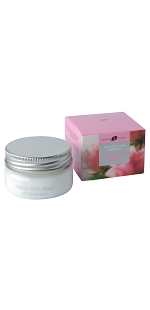